Principles Of Marketing
Third slide
Today’s Content
Core concepts of Marketing
Marketing Management orientations
Marketing Process
Designing customer driven marketing strategy.
Core Concepts of Marketing
Marketing Management Orientations
Marketing management is a process of managing the marketing process of company products. Every company has a different strategy for the customer, for example, a company produces on a large scale that reduces the per unit cost that will help in sales. and another company focus on the quality product which leads to sales of that product.
Marketing Management Orientations
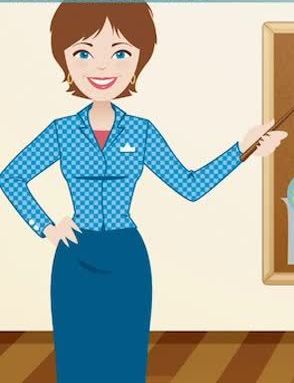 Marketing Myopia
Marketing Myopia is a situation when a company has a narrow-minded marketing approach and it focuses mainly on only one aspect out of many possible marketing attributes. E.g. focusing just on quality and not on the actual demand of the customer.
Marketing Myopia
When does marketing myopia strike in?
Marketing myopia strikes in when the short term goals are given more importance than the long term goals. Some examples being –
More focus on selling rather than building relationships with the customers
Predicting growth without conducting proper research.
Mass production without knowing the demand.
Giving importance to just one aspect of the marketing attributes without focusing on what customer actually wants
Not changing with the dynamic consumer environment
Marketing Process